STRATEGIC ENGAGEMENT PLAN TEMPLATE – EXAMPLE
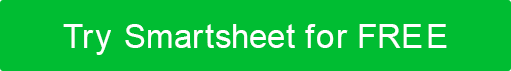 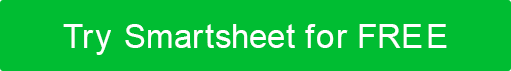 Blank template on slide 2.
STRATEGIC ENGAGEMENT PLAN TEMPLATE